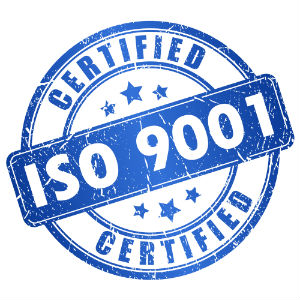 Gemaakt door: Stijn van Helvoort, Bram Huvenaars en Niek Zijlmans
ISO 9001
INHOUD
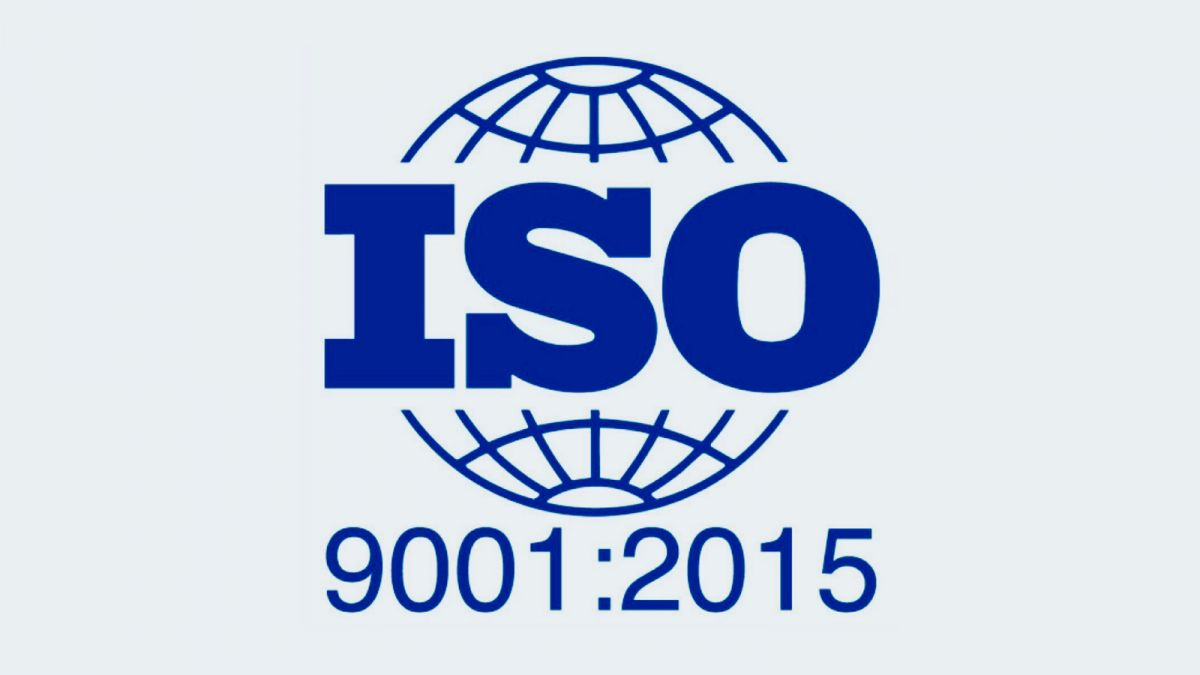 Wat is ISO 9001
Geschiedenis ISO 9001
Wat is het belang van ISO 9001
Wat zijn de eisen van ISO 9001
Filmpje met extra uitleg
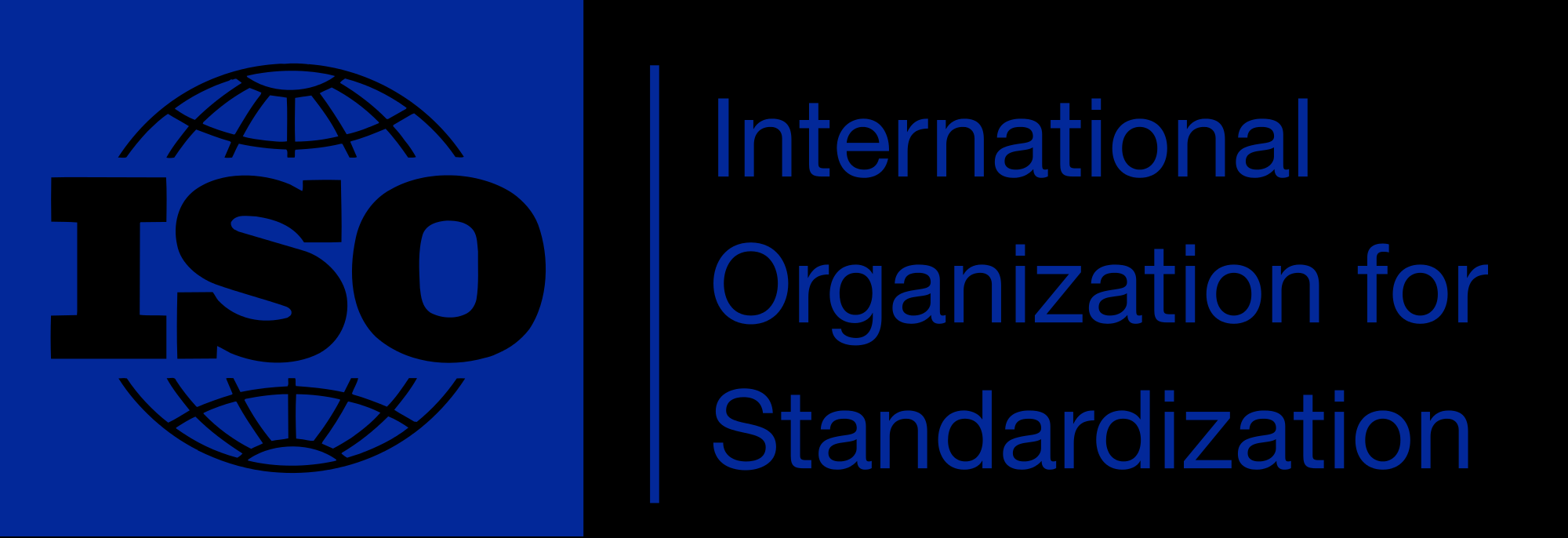 Wat is ISO 9001
Internationaal erkend
Kwaliteitsmanagement
I.S.O.
NEN
[Speaker Notes: ISO is een internationaal erkende norm op het gebied van kwaliteitsmanagement.

ISO geeft de richtlijnen waaraan een goed kwaliteitsmanagementsysteem moet voldoen.

ISO komt van de naam van de organisatie die wereldwijd de norm uitgeeft naar de verschillende landen, de International Standardization Organization.
Dit is de organisatie die het binnen Europa regelt.

In Nederland hebben we hiervoor de NEN, deze zorgt dat de norm in Nederland ook wordt vertaald en gehandhaafd.]
Geschiedenis ISO 9001
Eerste publicatie
Eerste update
ISO 9001: 2000
Tweede update
Grondige herziening
[Speaker Notes: De eerste publicatie was in 1987. dit gebeurde toen tegelijk met 9002 en 9003. 
Dit kwam omdat er toen onderscheid werd gemaakt tussen bedrijven die ontwerpen en ontwikkelingen deden, bedrijven die producten produceerde en bedrijven die uitsluitend eindkeuringen uitvoerden.

Toen de eerste update in 1994 werd uitgevoerd werden vooral kleine fouten en moeilijk te begrijpen regels verbeterd.

In 2000 is heel het regelement herzien en is er 1 norm gekomen. Wel was het aan de organisatie om te kijken welke regels voor het kwaliteitssysteem en welke normparagrafen worden uitgesloten.

In 2008 is er weer een update geweest.

In 2015 is de norm grondig herzien als gevolg van de invoering van de zogenaamde High Level Structure. De norm bestaat sinds dien uit 10 hoofdstukken.]
Wat is het belang van ISO 9001
Voldoen aan alle behoeften
betrouwbaarheid
[Speaker Notes: Met de ISO 9001 certificering kun je voldoen aan alle behoeften, eisen en wensen van klanten en andere belanghebbenden.

Ook laat je zien dat je organisatie voldoet aan alle eisen gesteld voor deze certificering en dat verhoogt de betrouwbaarheid van uw producten en of diensten]
Wat zijn de eisen van ISO 9001
Hoofdstuk 4
Hoofdstuk 5
Hoofdstuk 6
Hoofdstuk 7
Hoofdstuk 8
Hoofdstuk 9
Hoofdstuk 10
[Speaker Notes: Hoofdstuk 4 gaat over de context waarbinnen de organisatie functioneert.

Hoofdstuk 5 gaat over leiderschap en betrokkenheid van de directie, en dan met name over de betrokkenheid bij het kwaliteitsmanagementsysteem en het beleid.
de norm eist dat de directie haar verantwoordelijkheid neemt voor het managementsysteem en dat ze een kwaliteitsbeleid vaststelt en onderhoudt.

Hoofdstuk 6 gaat over het onderwerp planning. 
Het opstellen van kwaliteitsdoelstellingen en het opstellen van plannen om de doelstellingen te behalen zijn hier de belangrijkste eisen.

Binnen Hoofdstuk 7 zijn eisen van toepassing betreffende het vaststellen en beschikbaar maken van middelen voor het kwaliteitsmanagementsysteem.
Dit houdt in dat er personen aangewezen moeten worden voor de invoering van het systeem, er moet een geschikte omgeving zijn voor de uitvoering van processen en de organisatie moet bepalen welke kennis er nodig is om het product of de dienst te leveren en of de medewerkers de juiste competenties hebben om dit uit te voeren.

Hoofdstuk 8 betreft de uitvoering.
Dit is een belangrijk hoofdstuk want het heeft directe impact op de primaire activiteiten. Belangrijk in dit hoofdstuk is onder andere operationele planning en beheersing.

Hoofdstuk 9 gaat over de evaluatie.
Hierin draait het om klanttevredenheid, prestaties van toeleveranciers, interne audit en directiebeoordeling. Er zijn heel veel verschillende manieren om te onderzoeken hoe elke partij zich voelt.

Hoofdstuk 10 gaat over verbetering
De belangrijke eisen in dit hoofdstuk zijn het documenteren van afwijkingen en het treffen van de juiste maatregelen, en continue verbetering.]
Filmpje met extra uitleg
einde